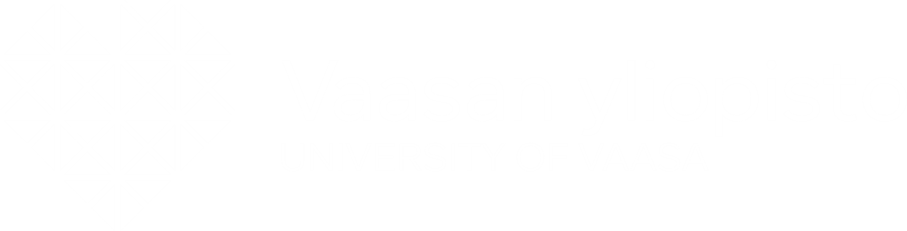 SATE2180Kenttäteorian perusteetSiirrosvirtaSähkötekniikka/MV
Staattiset sähkö- ja magneettikentät
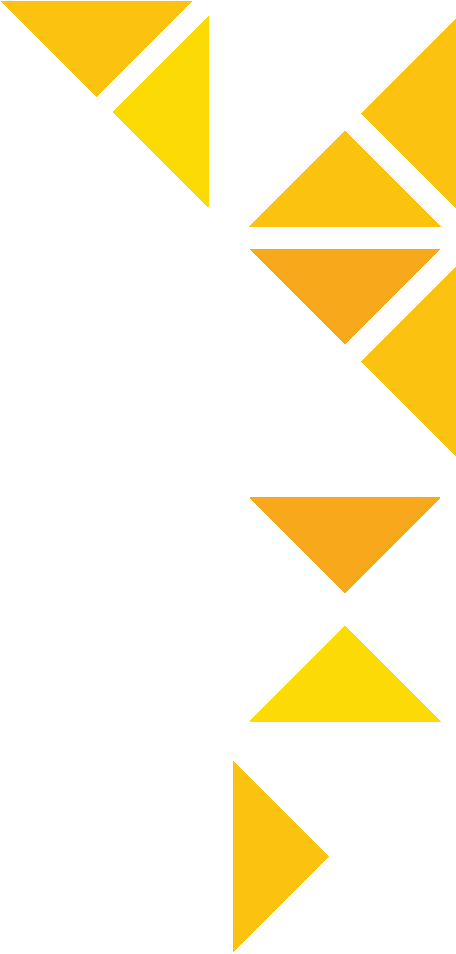 Nimitys
Differentiaalimuoto
Integraalimuoto
18.10.2018
Vaasan yliopisto | Sähkötekniikka | SATE2180 Siirrosvirta
2
Staattinen v. dynaaminen kenttä
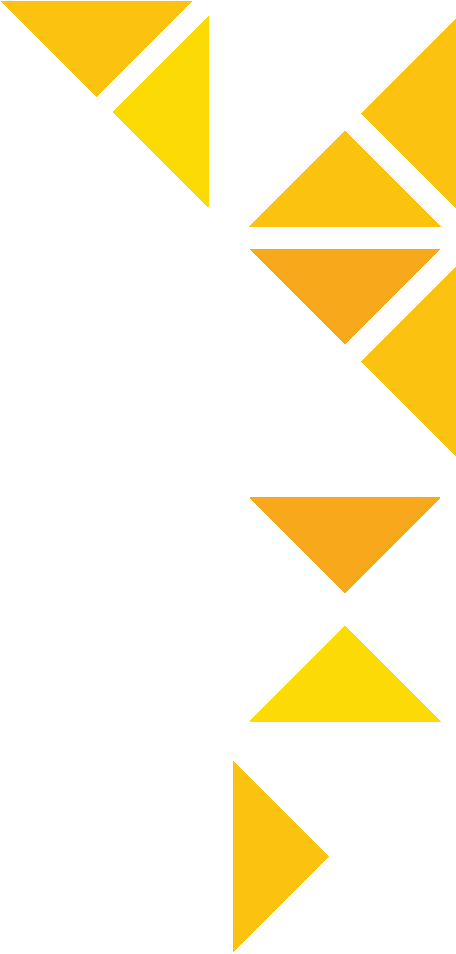 Staattinen = ajan suhteen muuttumaton kenttä
sähköstatiikka käsittää vain sähkövarauksia ja sähkökenttiä
magnetostatiikka käsittää vain magneettivarauksia tai sähkövirtoja (vakio tasavirta)
Dynaaminen = ajan mukana muuttuva kenttä
mitä nopeammin sähkökenttä vaihtelee ajan suhteen, sitä voimakkaamman magneettikentän se synnyttää; ja päinvastoin
18.10.2018
Vaasan yliopisto | Sähkötekniikka | SATE2180 Siirrosvirta
3
Dynaamiset sähkö- ja magneettikentät
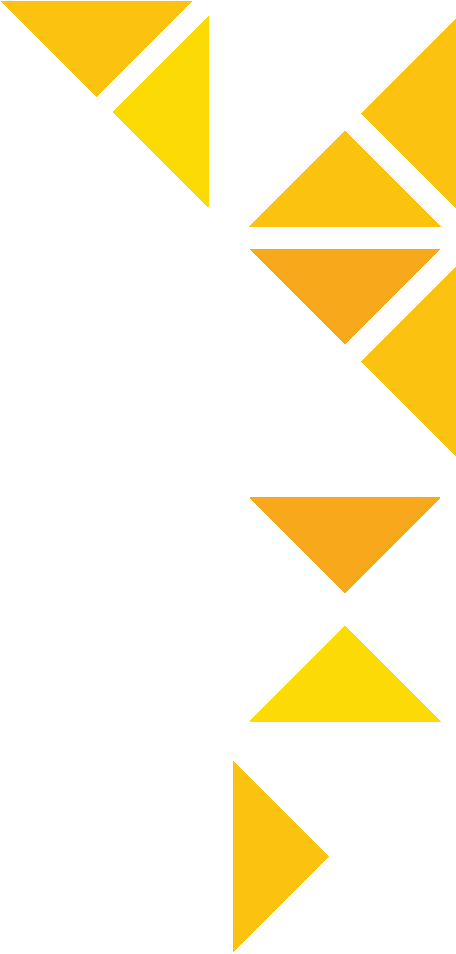 Nimitys
Differentiaalimuoto
Integraalimuoto
18.10.2018
Vaasan yliopisto | Sähkötekniikka | SATE2180 Siirrosvirta
4
Ampèren lain siirrosvirta
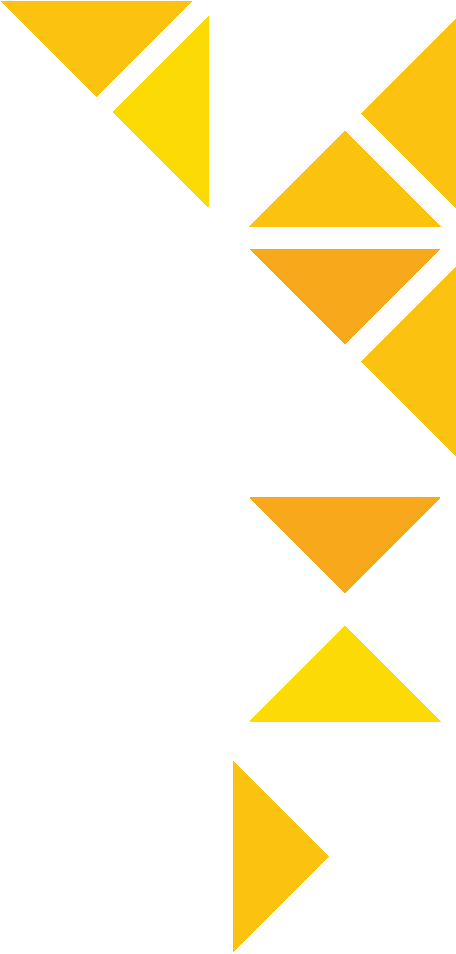 Sähkövaraus aiheuttaa sähkövuon
Sähkövirran jatkuvuuslaki:
Sähkövuon muutostermi = sähköinen siirrosvirta
Ampéren laki:
J
D
r
H
18.10.2018
Vaasan yliopisto | Sähkötekniikka | SATE2180 Siirrosvirta
5
Varauksien häviämättömyyden laki
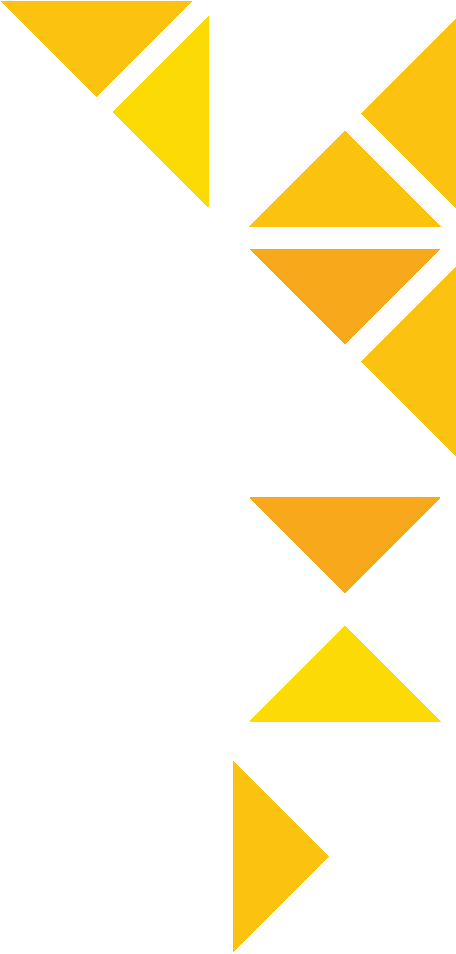 Todistus Gaussin integrointilausetta käyttäen:
Eli: pinnan S läpi ulos tuleva kokonaisvirta I vastaa sisäpuolisen tilavuuden kokonaisvarauksen Q pienenemistä.
Virta muodostuu varauksien liikkeestä
Varaukset eivät synny tyhjästä eivätkä häviä
18.10.2018
Vaasan yliopisto | Sähkötekniikka | SATE2180 Siirrosvirta
6
Esimerkki: levykondensaattori
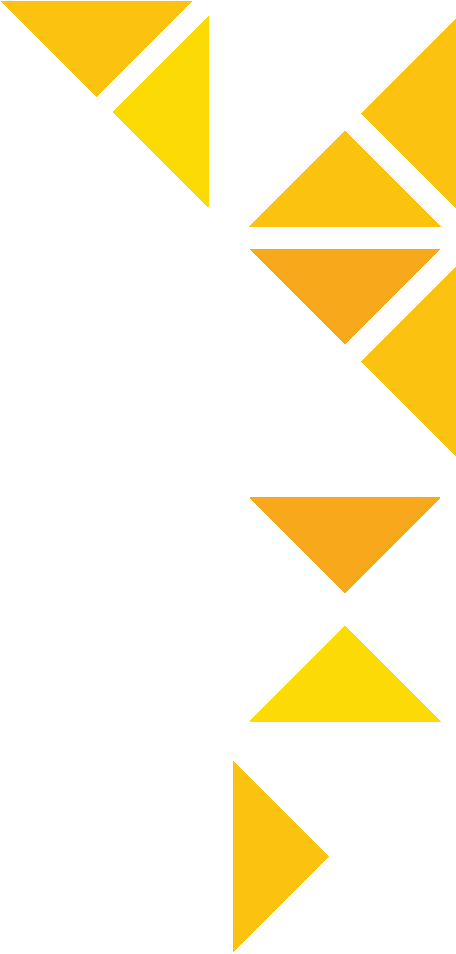 Sekä pinta-alaa S1 että  S2 rajoittaa ääriviiva C.
C
S1
ic
Levyjen ulkopuolella D = 0.
S2
Levyjen välissä J = 0.
e
iD
e
18.10.2018
Vaasan yliopisto | Sähkötekniikka | SATE2180 Siirrosvirta
7
Esimerkki: levykondensaattori
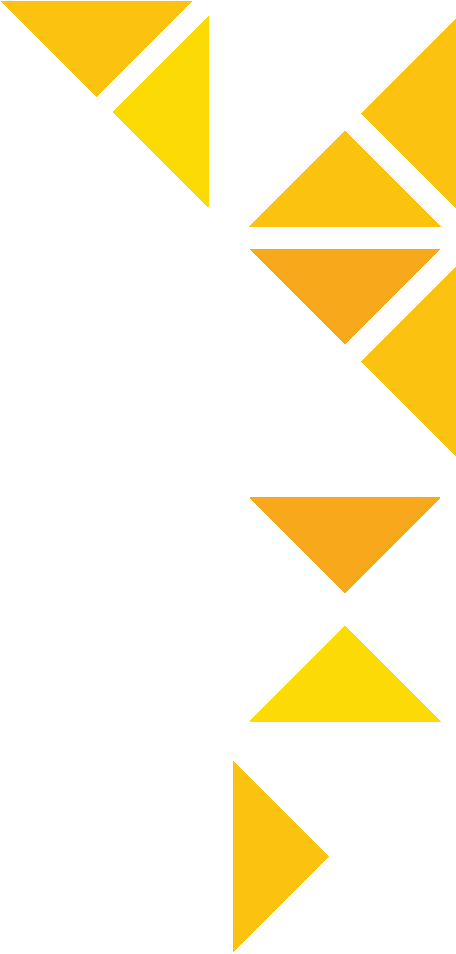 Piirianalyysiä soveltaen:
Kondensaattorin kapasitanssi:
Jännitelähteen antama virta:
Levyjen välissä:
C
S1
ic
S2
e
iD
e
18.10.2018
Vaasan yliopisto | Sähkötekniikka | SATE2180 Siirrosvirta
8
Siirros- ja johdevirran suhde materiaaleissa
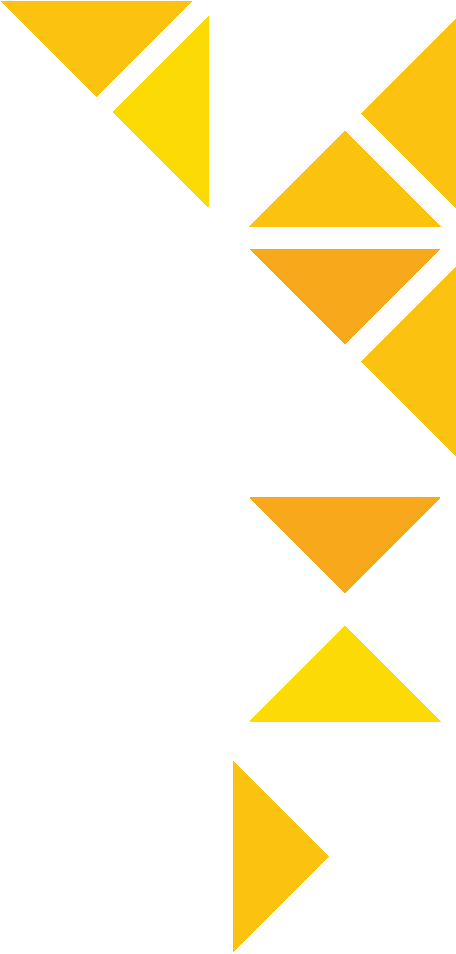 Ideaalijohteissa: i = ic ja iD = 0.
Ideaalieristeessä: i = iD ja ic = 0.
Jos kyseessä ’huono’ johde tai eriste:
Joten:
18.10.2018
Vaasan yliopisto | Sähkötekniikka | SATE2180 Siirrosvirta
9
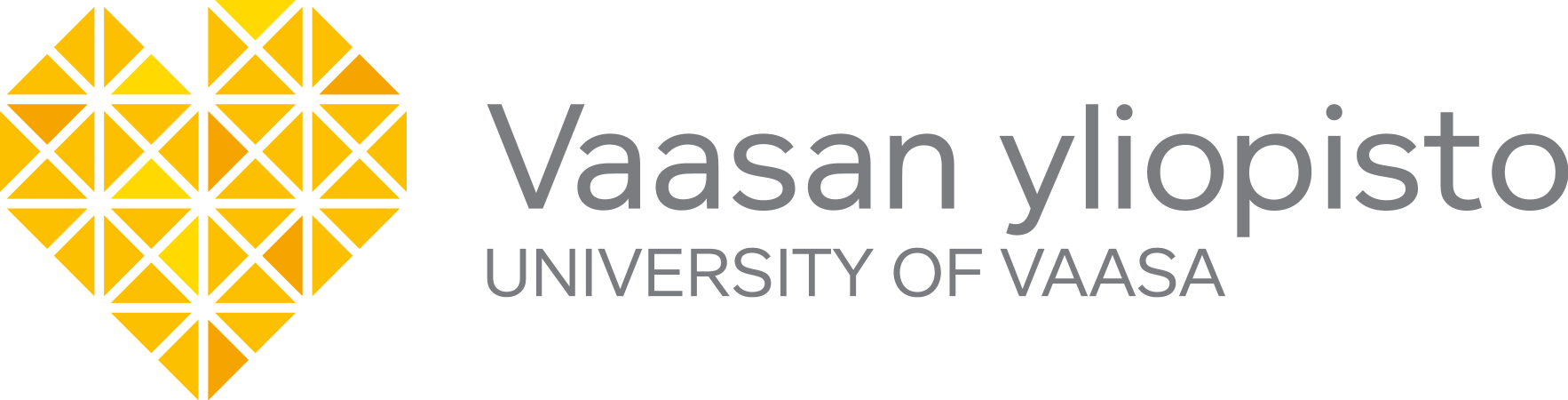 18.10.2018
Vaasan yliopisto | Sähkötekniikka | SATE2180 Siirrosvirta
10